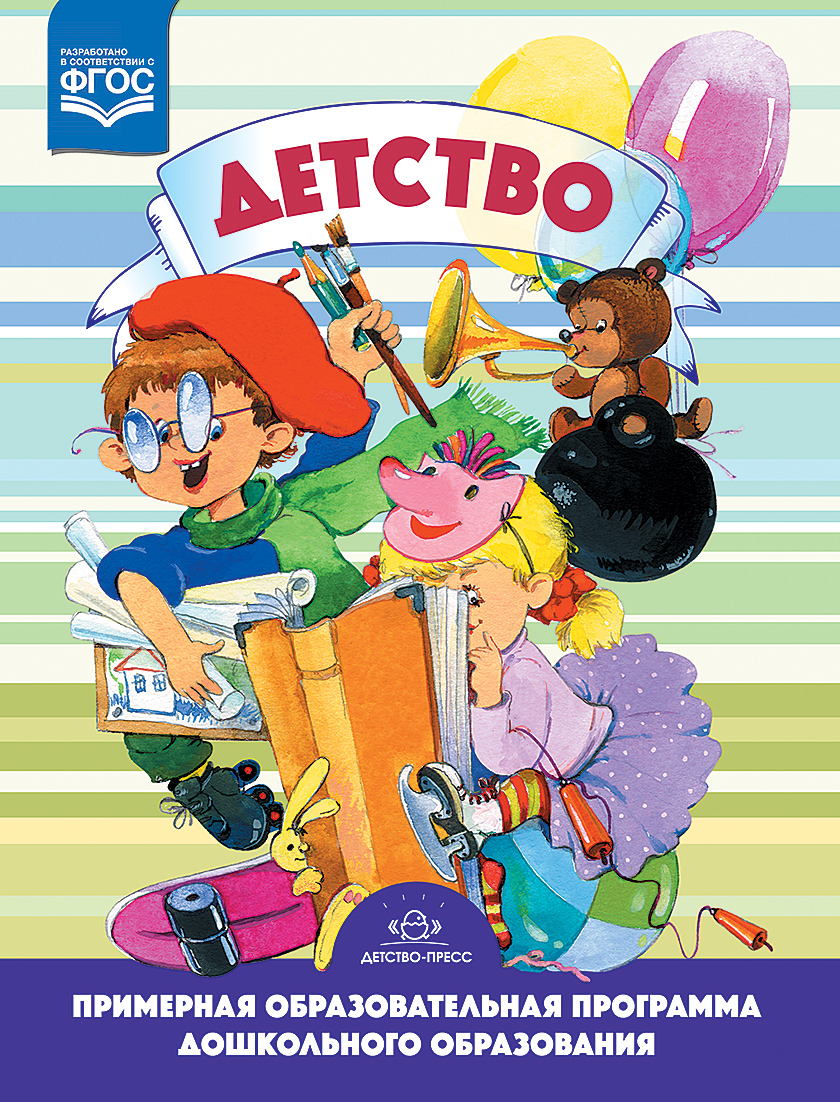 Основными целями Программы « Детство» являются:  

обогащенное развитие детей дошкольного возраста
создание каждому ребенку возможности для творческой самореализации
развитие самостоятельности, познавательной и коммуникативной активности, социальной уверенности
Приоритетными задачами развития и воспитания детей являются:
 
укрепление физического и психического здоровья ребенка
обогащенное развитие ребенка
 развитие эмоциональной отзывчивости, способности к сопереживанию
пробуждение творческой активности
органическое вхождение ребенка в современный мир
приобщение ребенка к  культуре своей страны и воспитание уважения к другим народам и культурам
приобщение ребенка к красоте, добру, ненасилию
Ведущим условием реализации Программы «Детство» становится то, что ребенок дошкольного возраста  - неутомимый деятель. Деятельностная природа дошкольника подчеркнута в девизе программы «Чувствовать-Познавать-Творить»
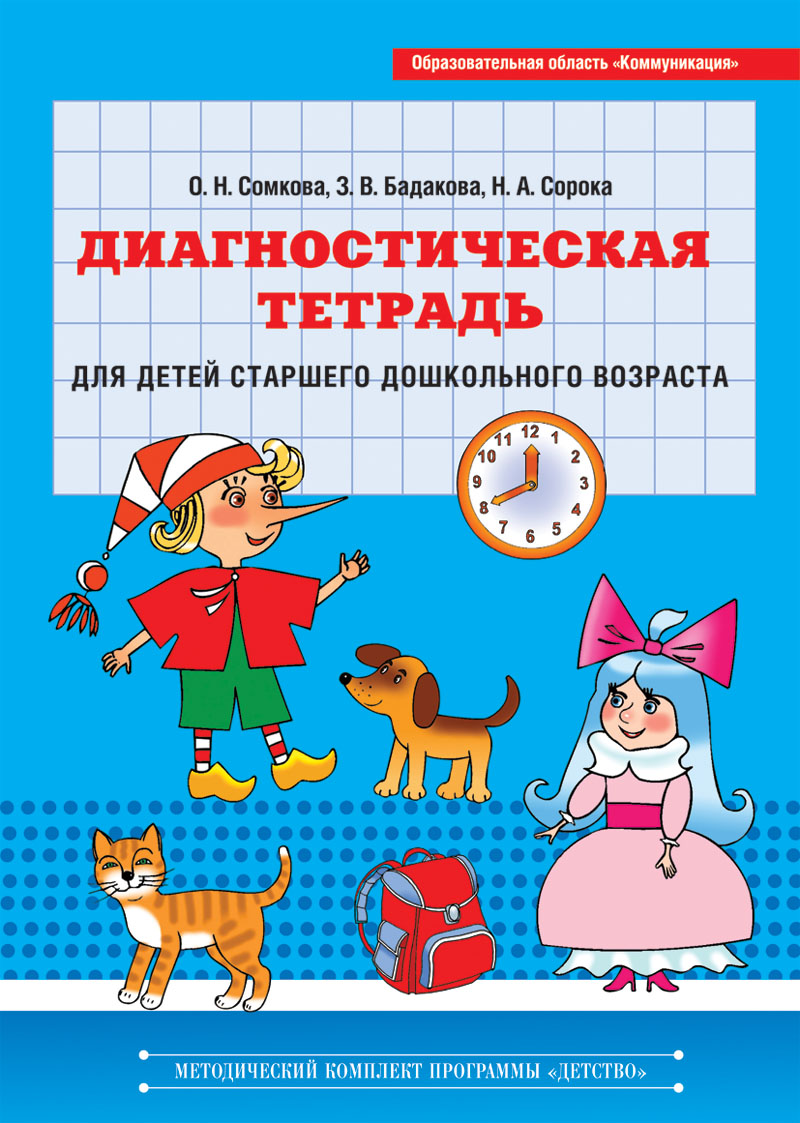 Методический комплект программы «Детство»
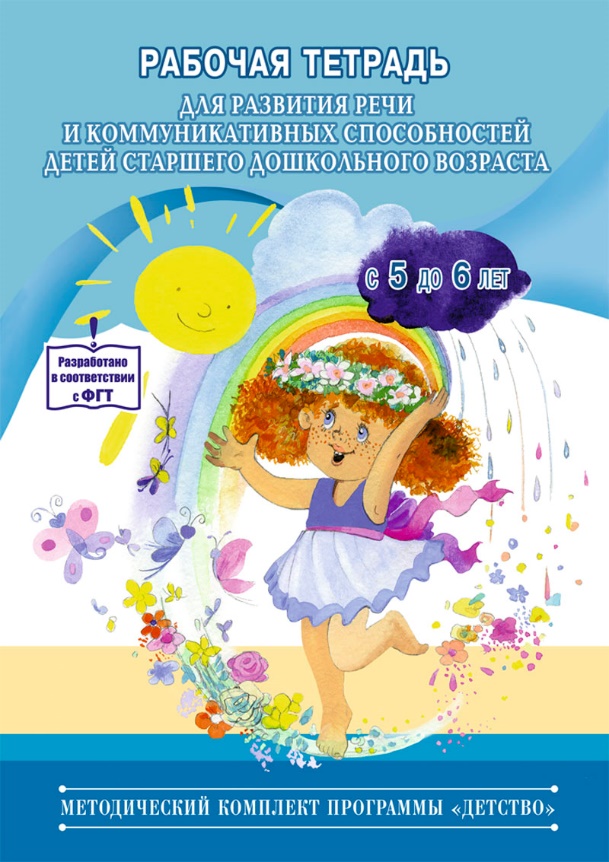 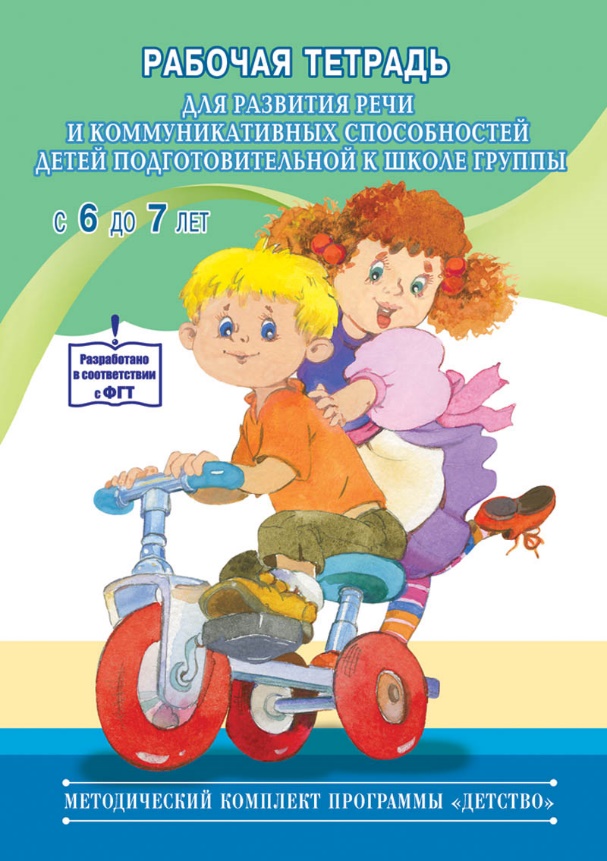 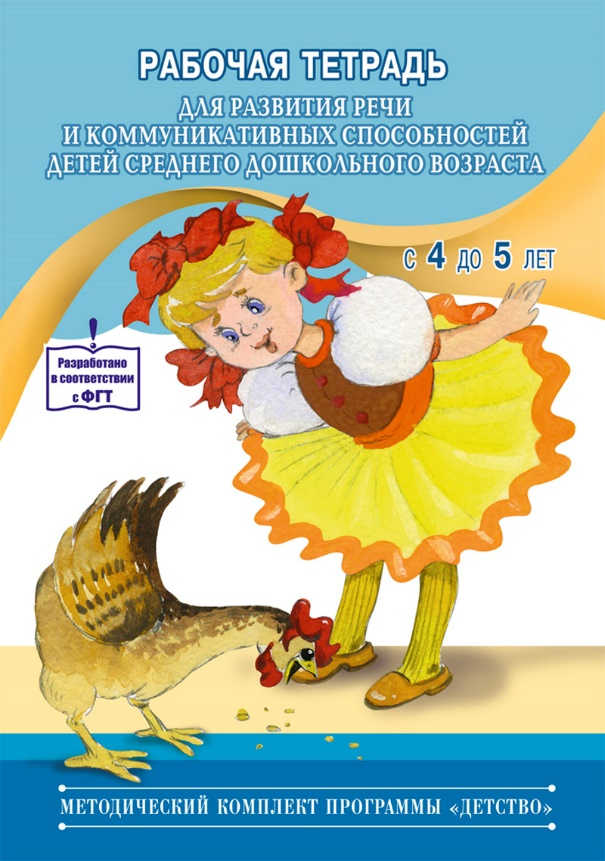 Речевое развитие
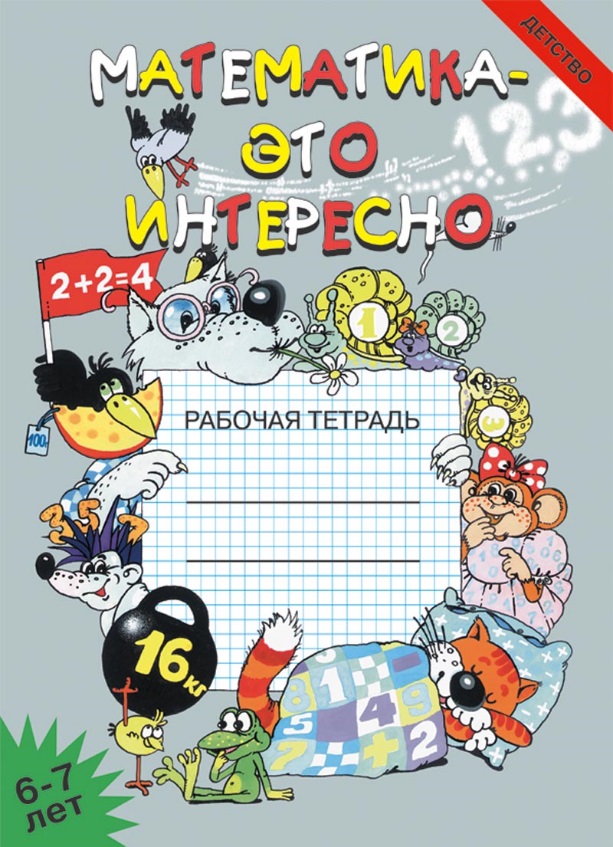 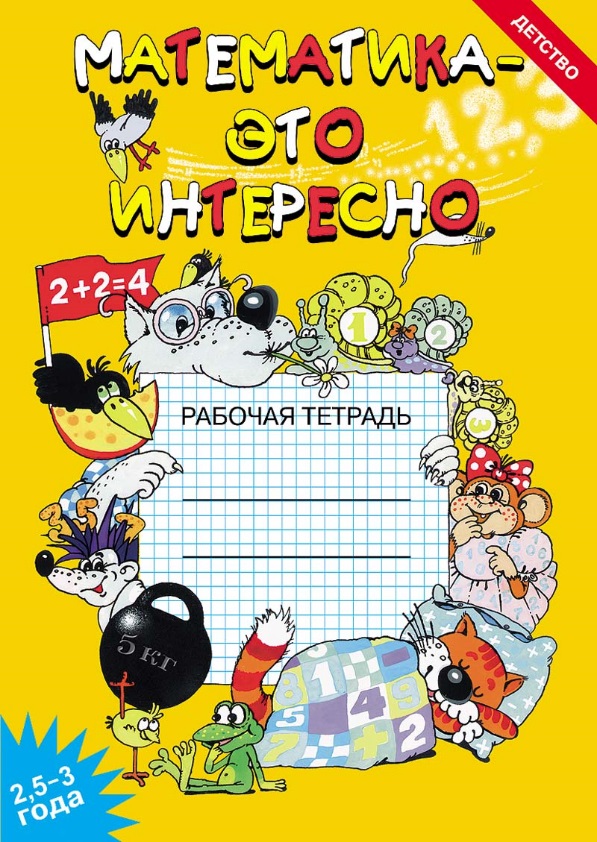 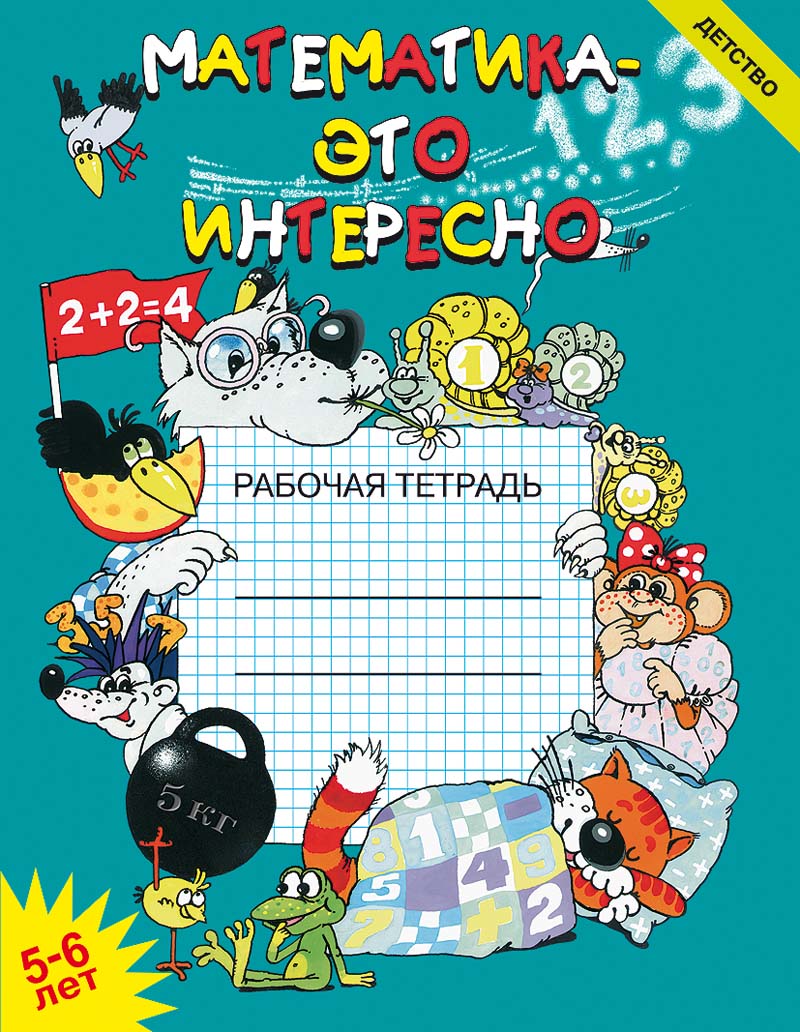 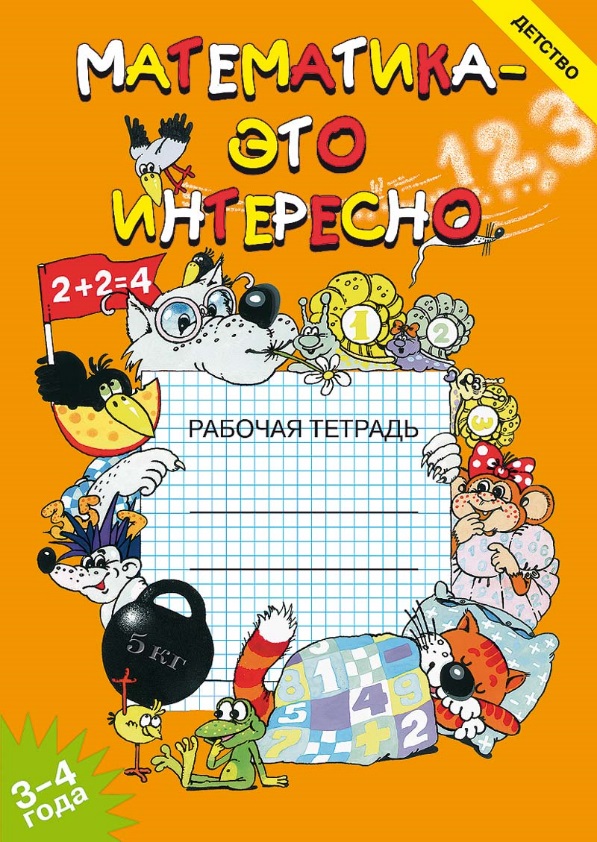 Познавательное развитие. Развитие математических представлений
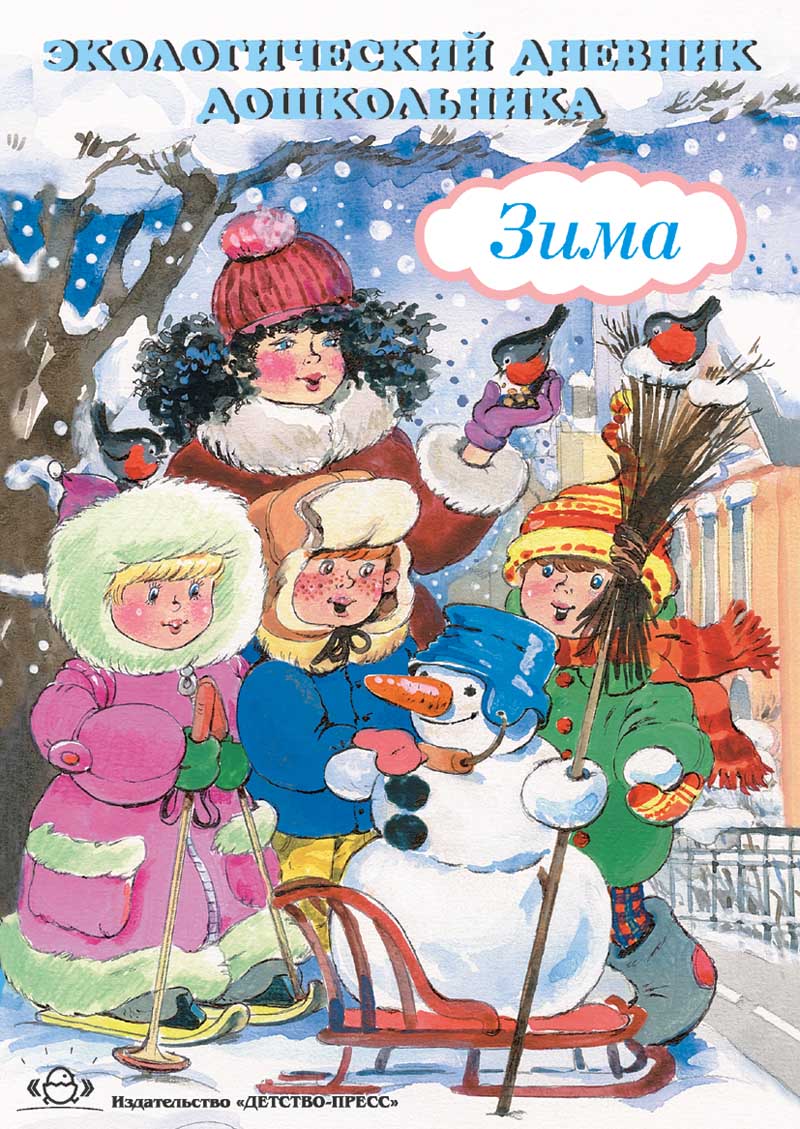 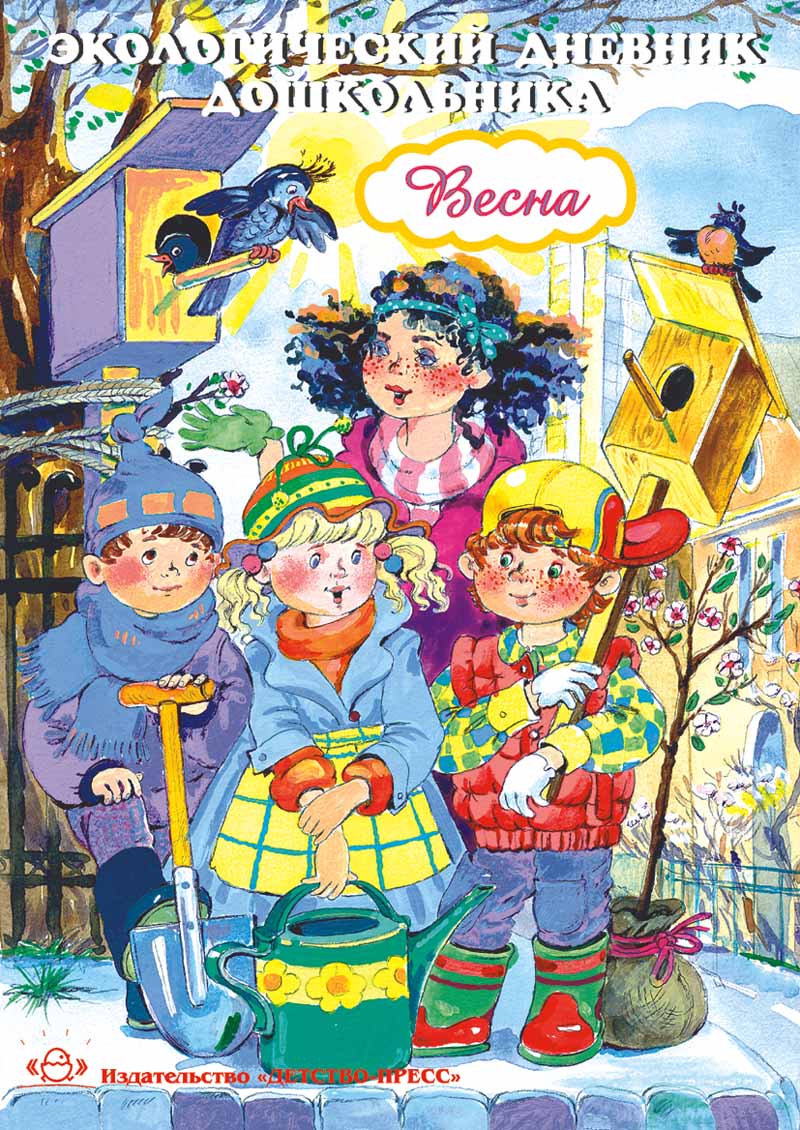 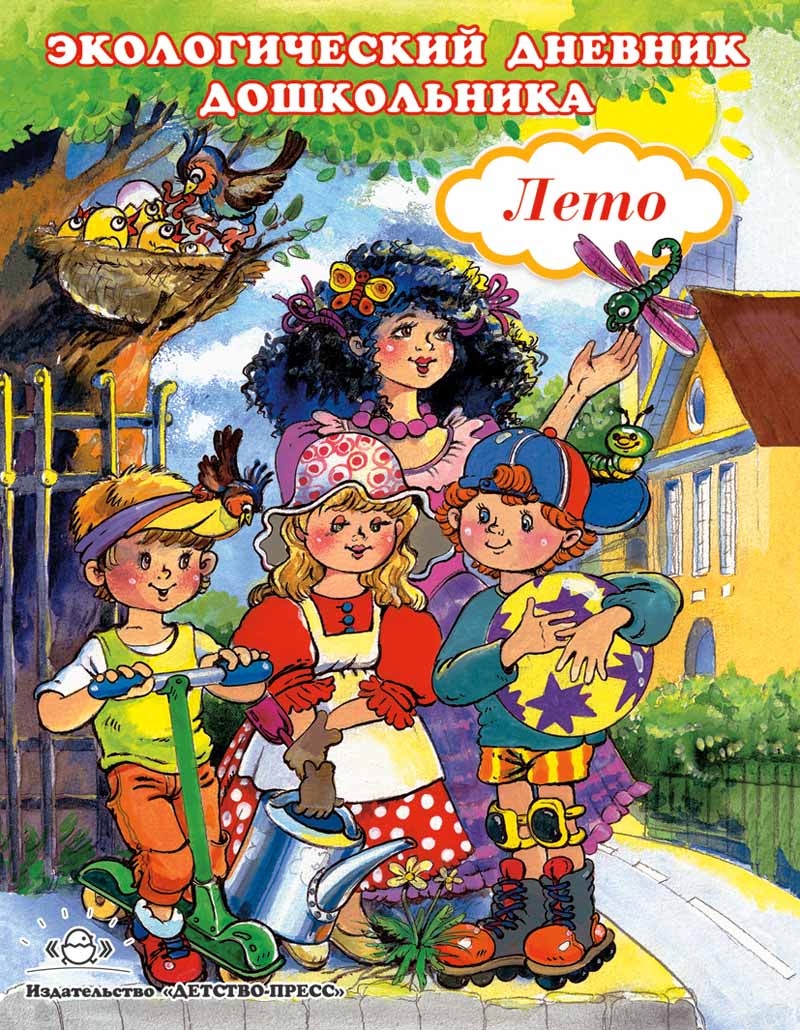 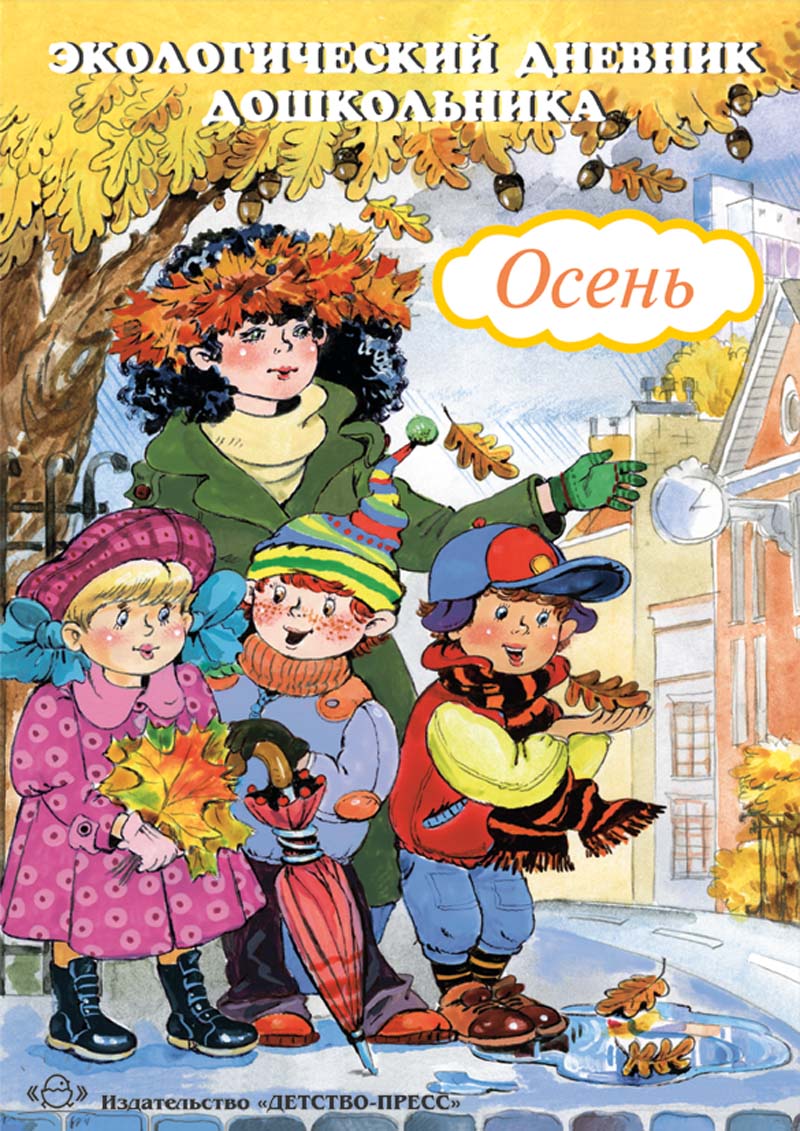 Познавательное развитие. Формирование экологических представлений.
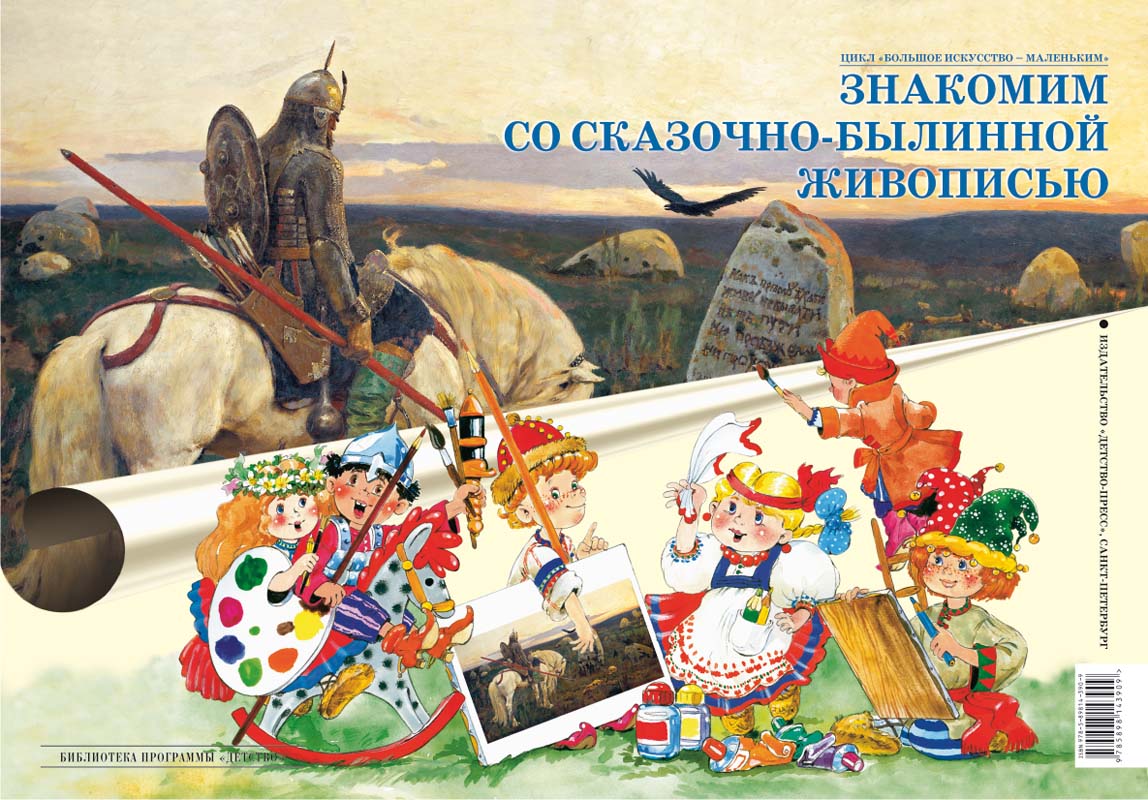 Художественно-эстетическое развитие
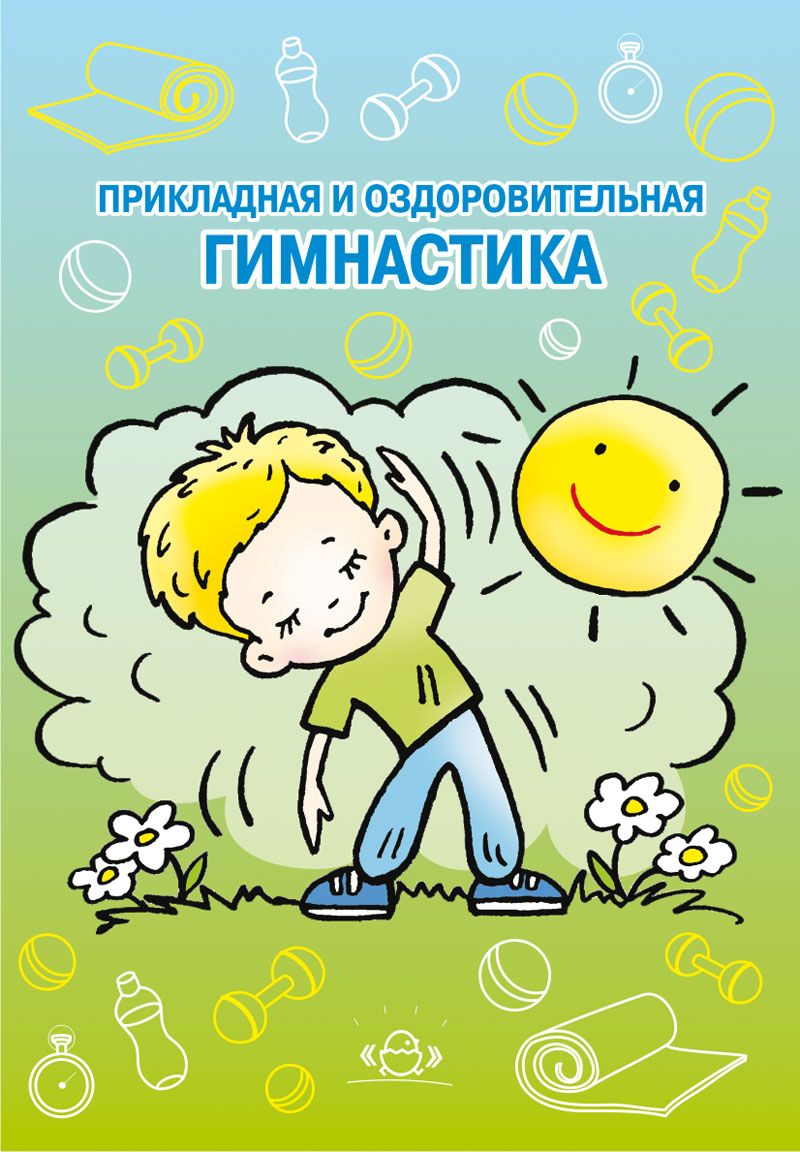 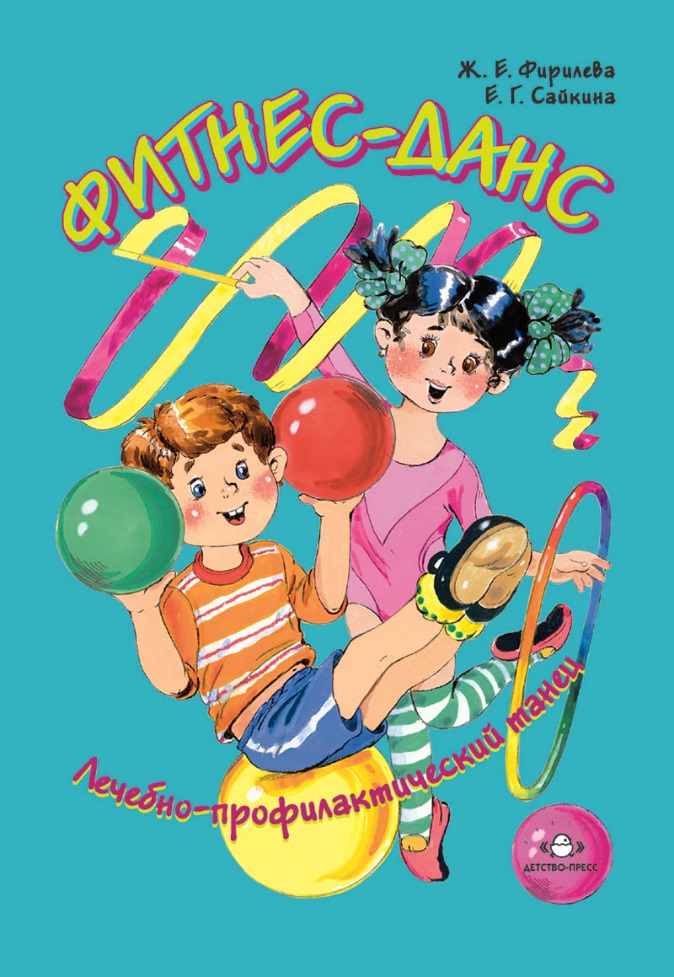 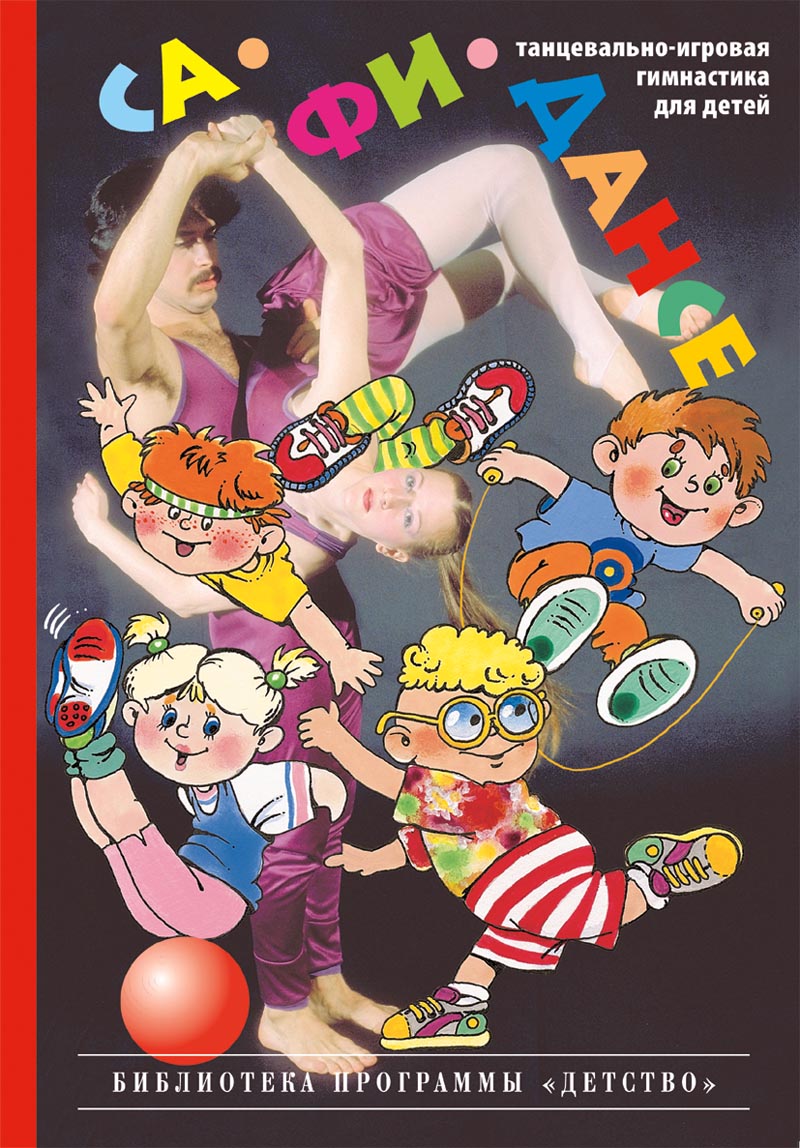 Физическое развитие
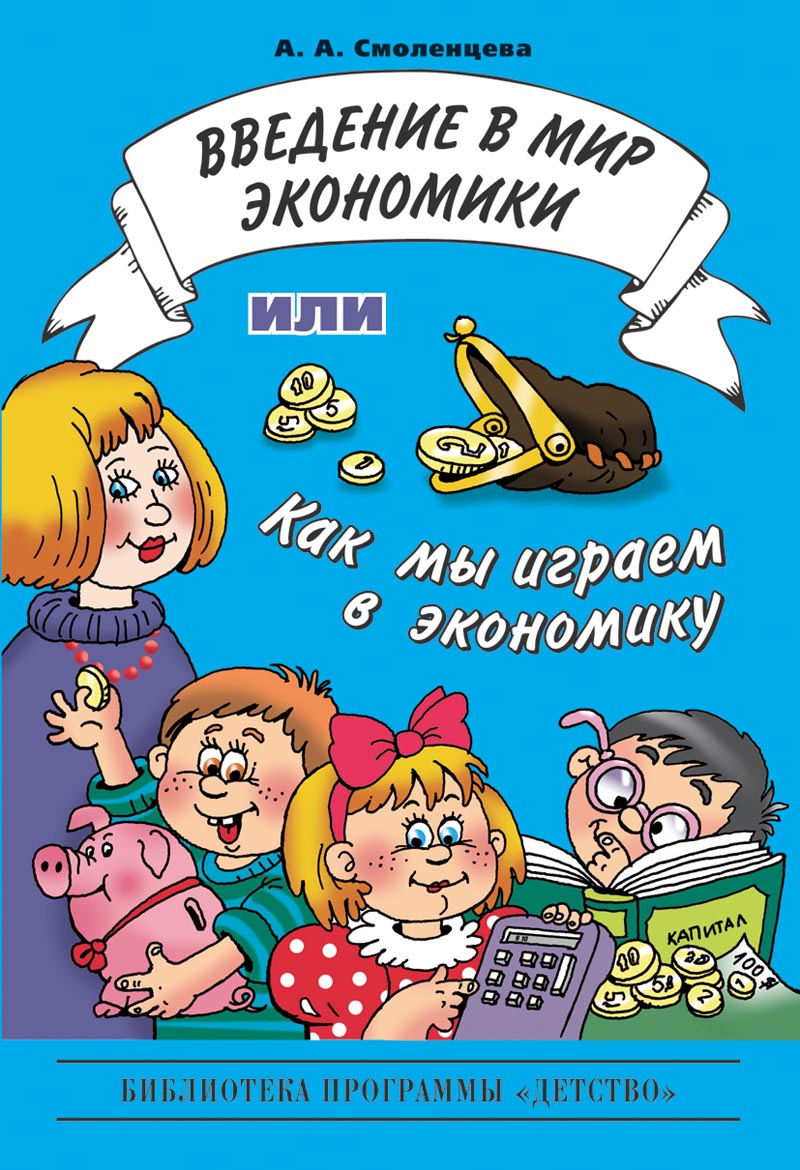 Социально-коммуникативное развитие